The Renaissance 1300-1600
What’s happening in the world?
 Religion is still important  Europe is still CHRISTIAN!
 But things are changing
 trade is picking up with contact with the east after centuries of war (both internal & external)
 rise of guilds & city-states
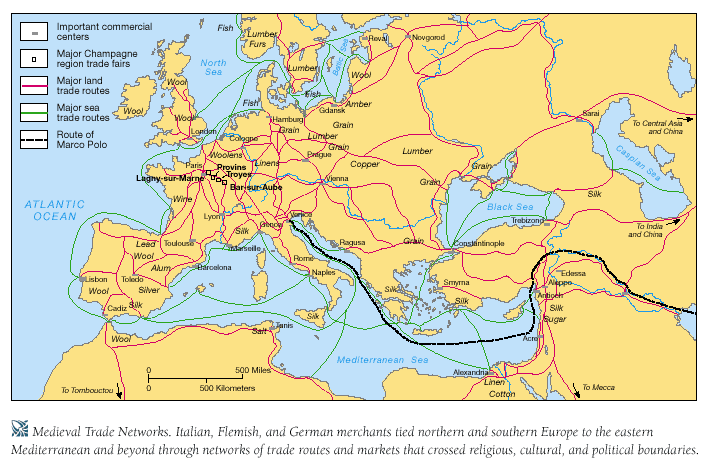 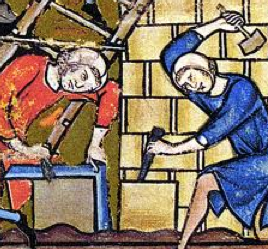 Trade organizations that regulated prices, wages, quality & quantity of production
 recruited, trained and certified apprentices, journeymen, and masters
The Renaissance 1300-1600
What’s happening in the world?
 Religion is still important  Europe is still CHRISTIAN!
 But things are changing
 trade is picking up with contact with the east after centuries of war (both internal & external)
 rise of guilds & city-states
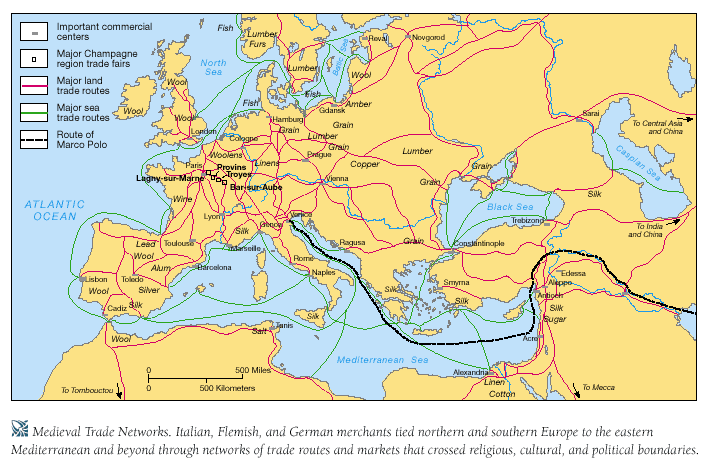 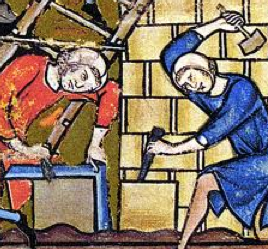 Trade organizations that regulated prices, wages, quality & quantity of production
 recruited, trained and certified apprentices, journeymen, and masters
The Renaissance & what’s happening
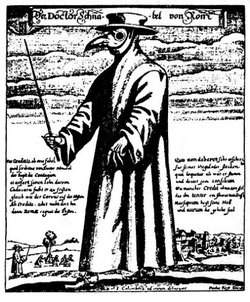 The Plague  war kills, but disease kills more 
 25 million died from 1347-1352 (1/3 of the population of Europe)
 killed with speed  “…[one] ate lunch with their friends and dinner with their ancestors in paradise…”
what’s good about disease and death?
 fewer people, greater demand for their services!
 with growing cities, growing power of guilds, and labor shortages, peasants demanded higher wages, access to land, freedom from old labor services (feudalism & manorialism), and real mobility
The Renaissance 1300-1600
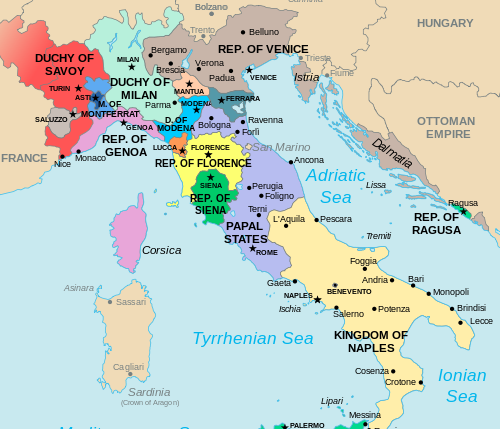 The growing centers of commerce:
 Italy (particularly Florence)
 northern Europe – Flanders (northwest France, Belgium, and the Netherlands)

Reassessment of life
 Rebellions against the powers failed  new dictatorial govts
 new norms
uncertainty over class structures
 change in values occurs  new stress on the INDIVIDUAL and the development of Humanism
The Renaissance 1300-1600
Humanism - spirit of learning that developed with the revival of classical letters and a renewed confidence in the ability of human beings to determine for themselves truth and falsehood 
 stress the potential value and goodness of human beings
 emphasize common human needs
 sought rational ways of solving human problems 
 moved away from medieval scholasticism
 moved towards ancient Greek & Roman thoughts
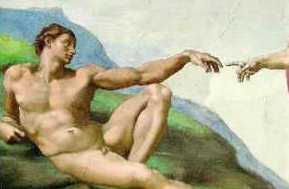 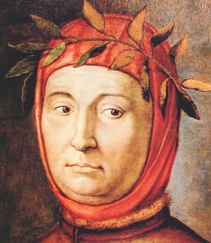 The Renaissance 1300-1600
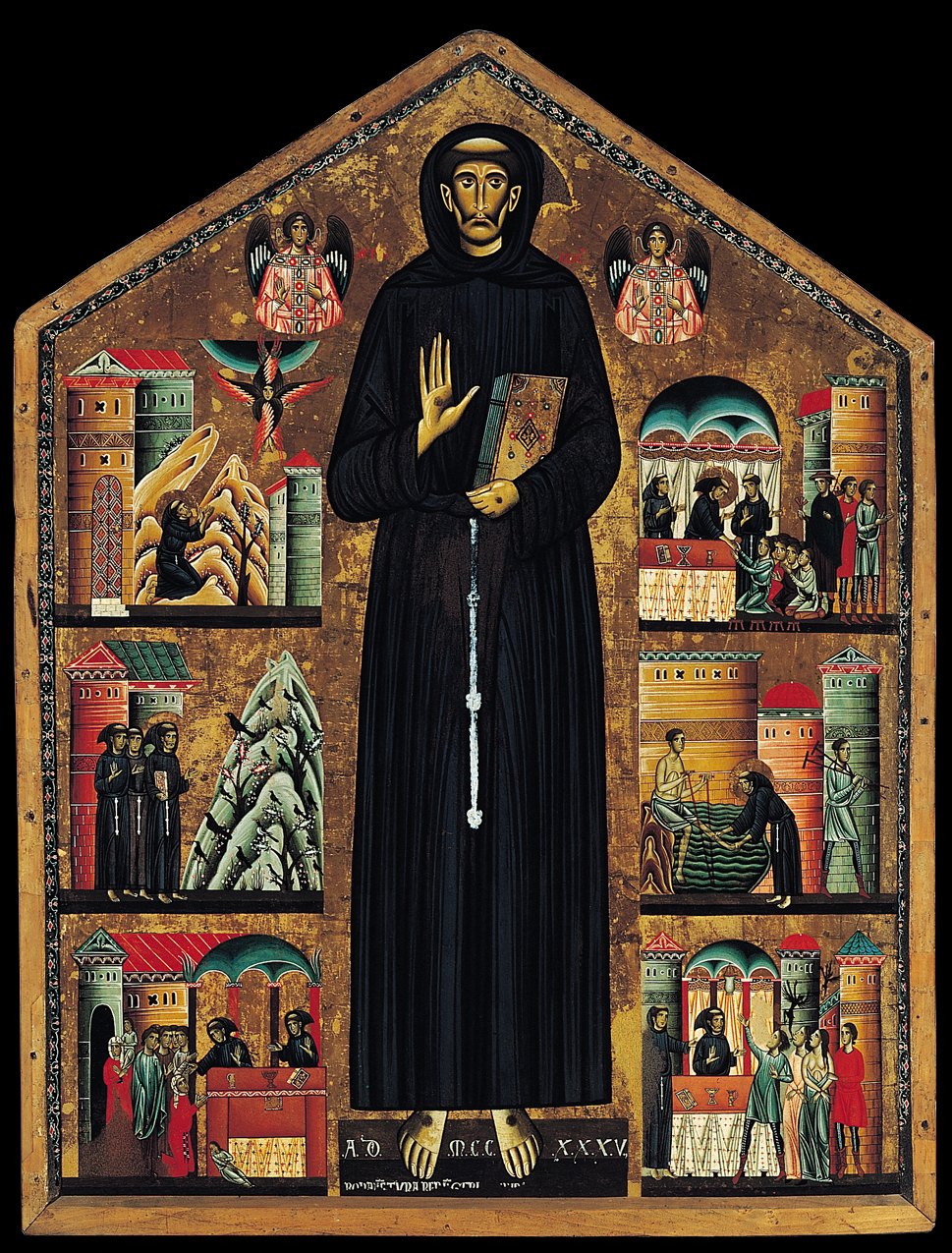 St. Francis
Berlinghieri
1235
The Renaissance 1300-1600
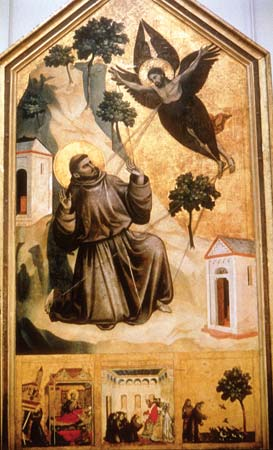 St. Francis
Giotto
1295
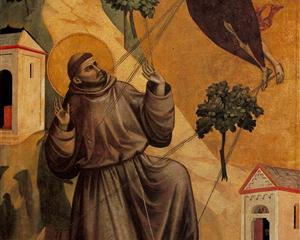 The Renaissance 1300-1600
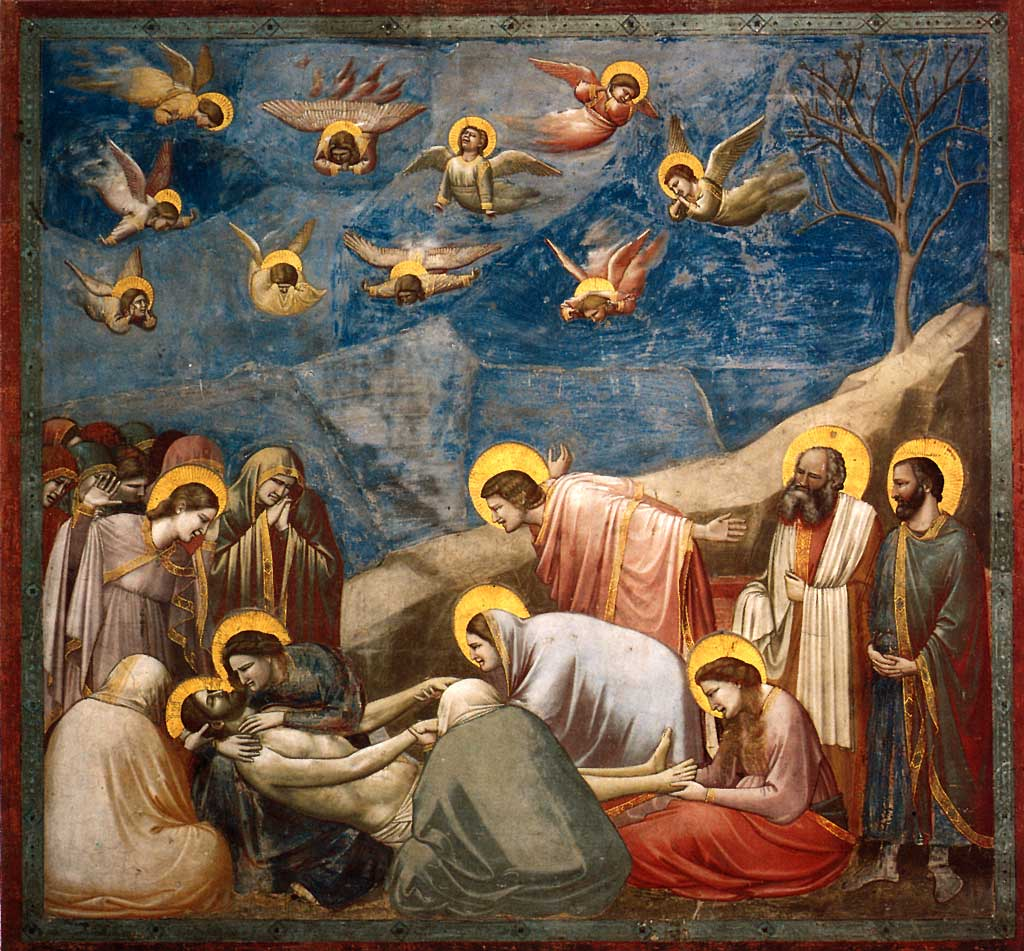 The Lamentations
Giotto
1305